Wprowadzenie do Zintegrowanego Systemu Kwalifikacji
1
JAKI JEST WSPÓŁCZESNY RYNEK PRACY?
2
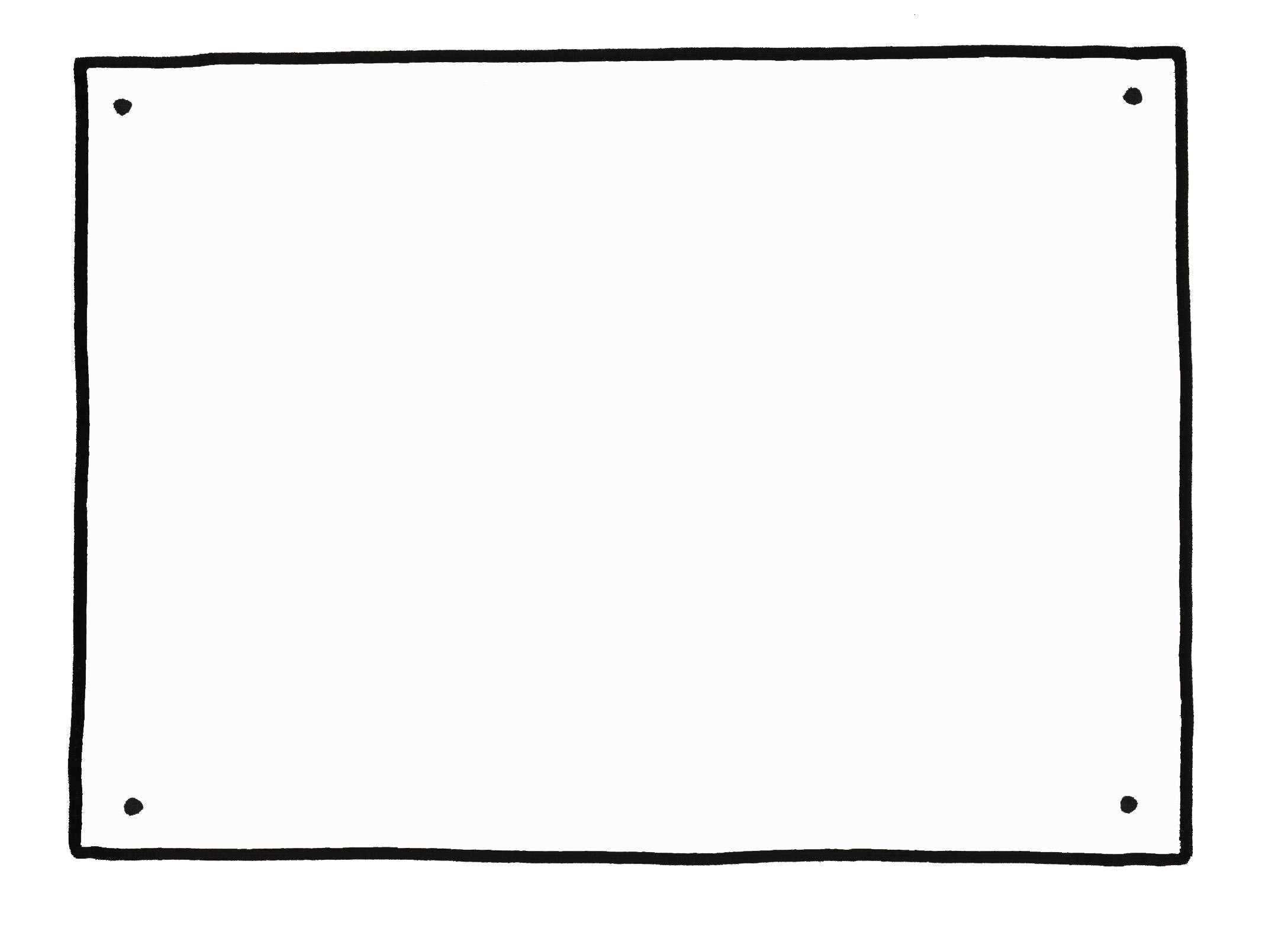 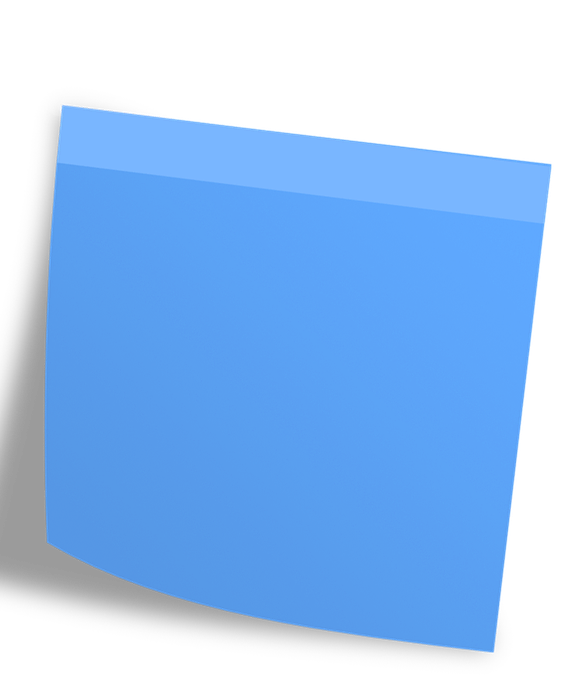 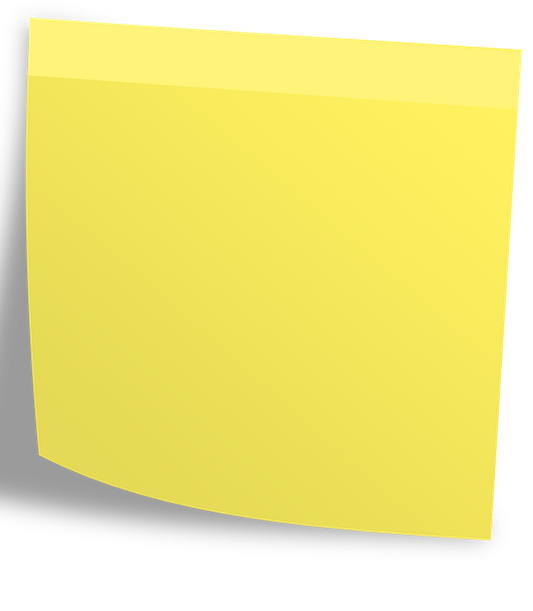 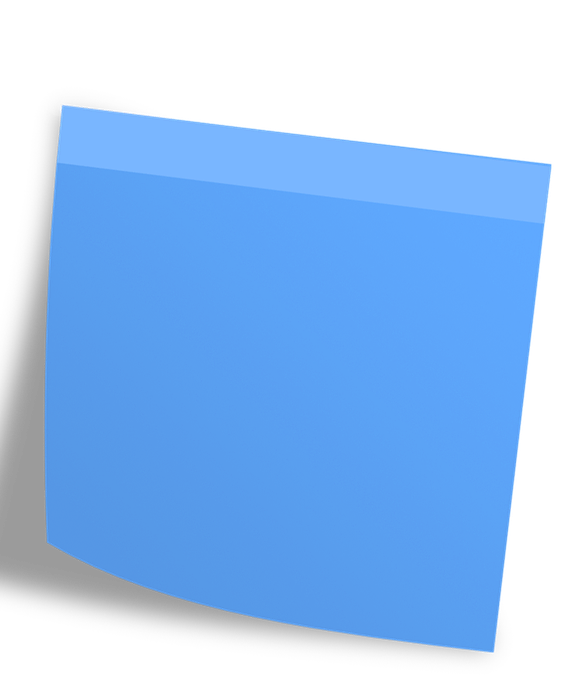 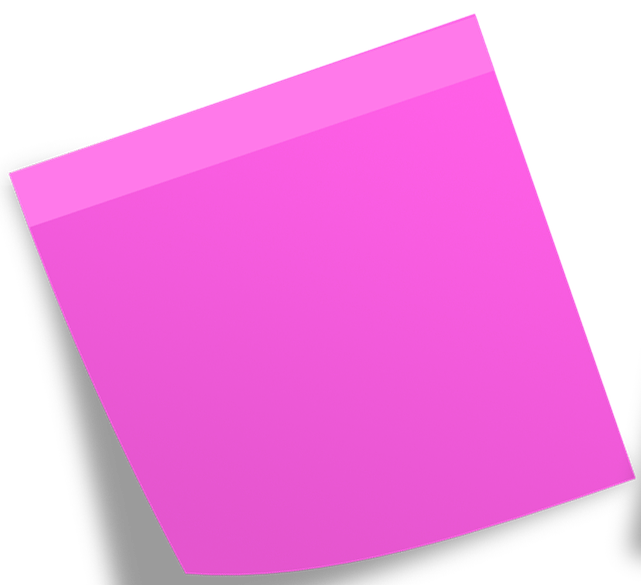 WYMAGA MOBILNOŚCI
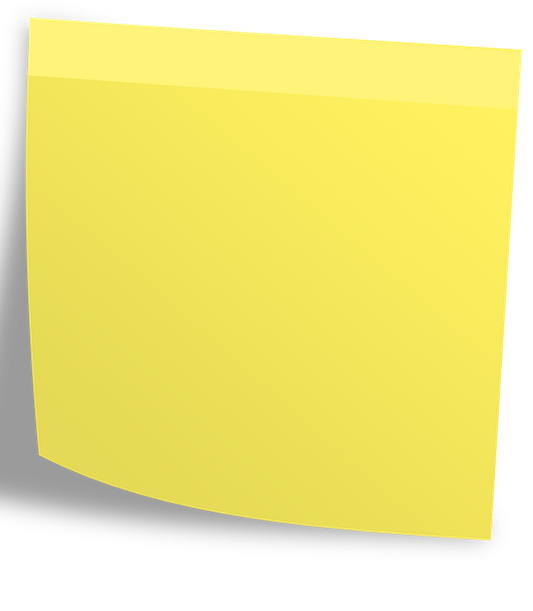 ZRÓŻNICOWANY
GLOBALNY
MOTYWUJĄCY
PRACOWNIKA
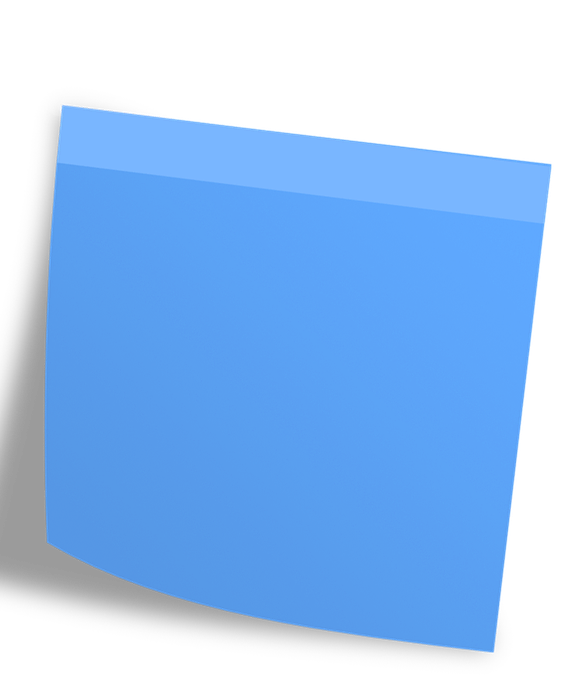 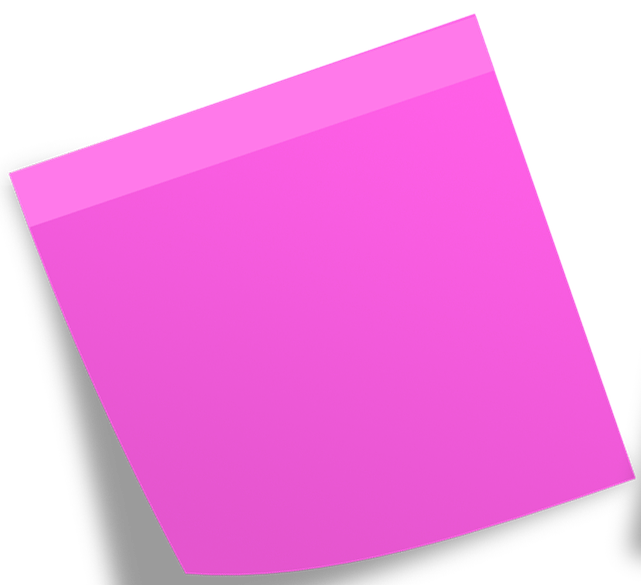 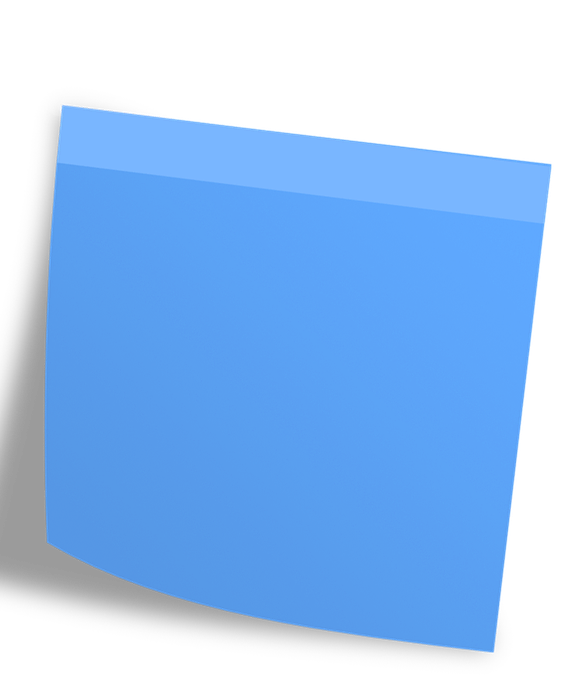 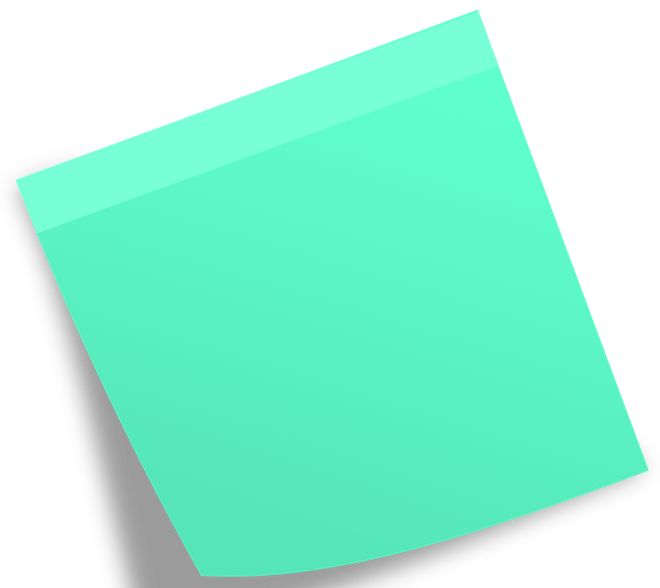 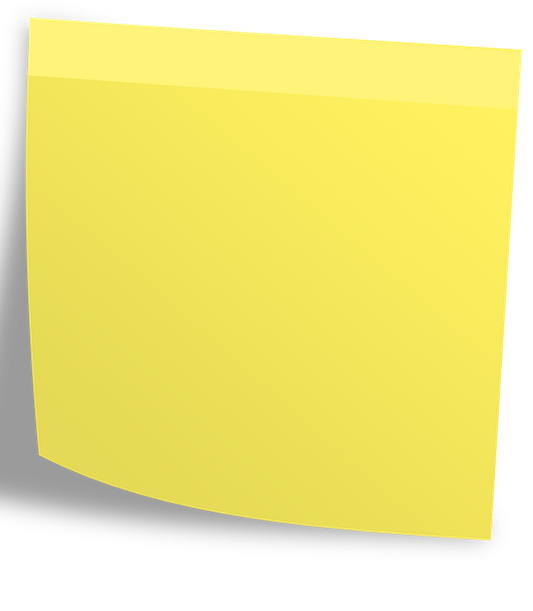 POTRZEBUJE FACHOWCÓW
DYNAMICZNY
ELASTYCZNY
BRAK PEWNOŚCI ZATRUDNIENIA
MIĘDZYNARO-DOWY
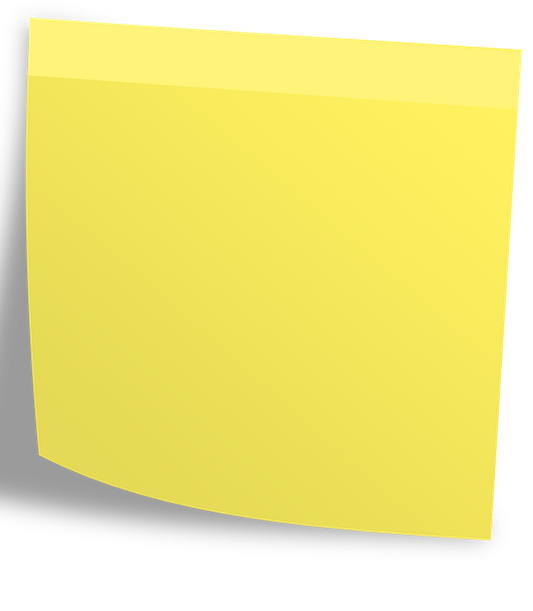 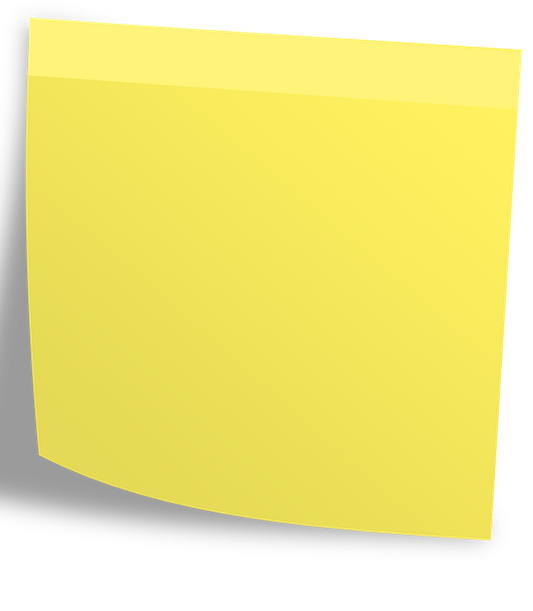 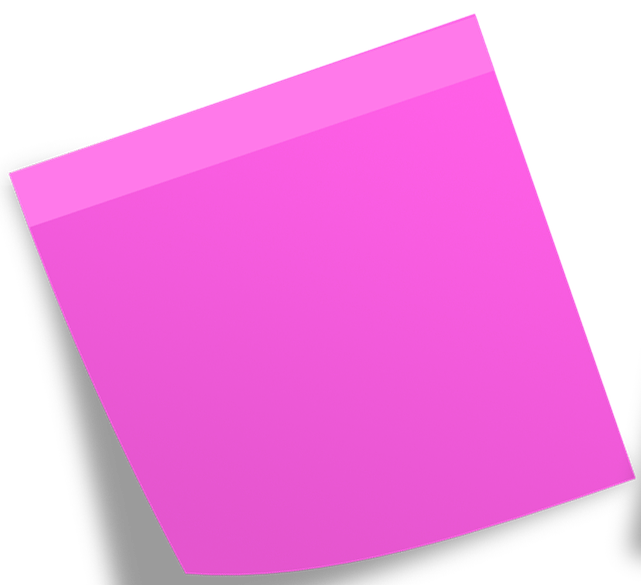 ODEJŚCIE OD MODELU JEDEN ZAWÓD NA CAŁE ŻYCIE
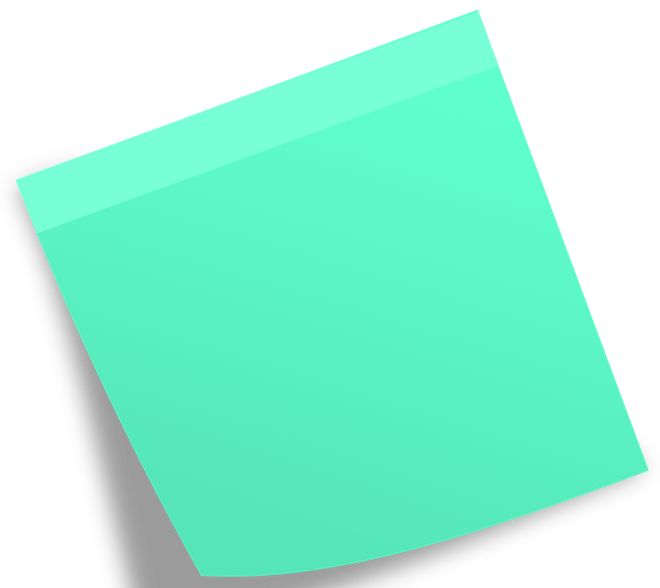 OTWARTY
NOWOCZESNY
WYMAGAJĄCY
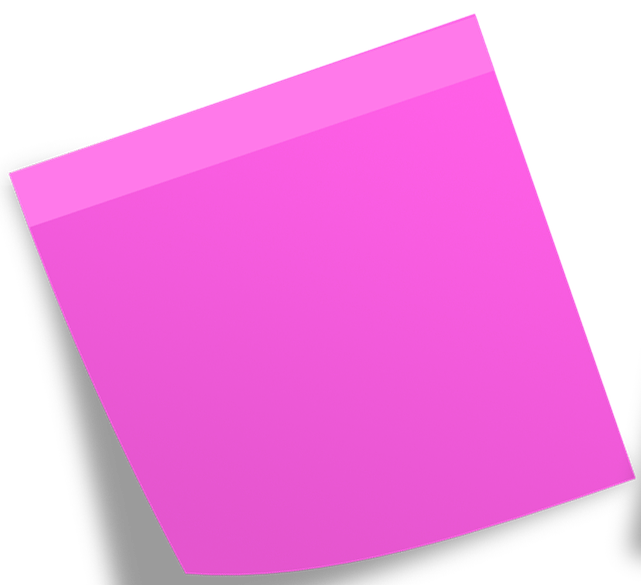 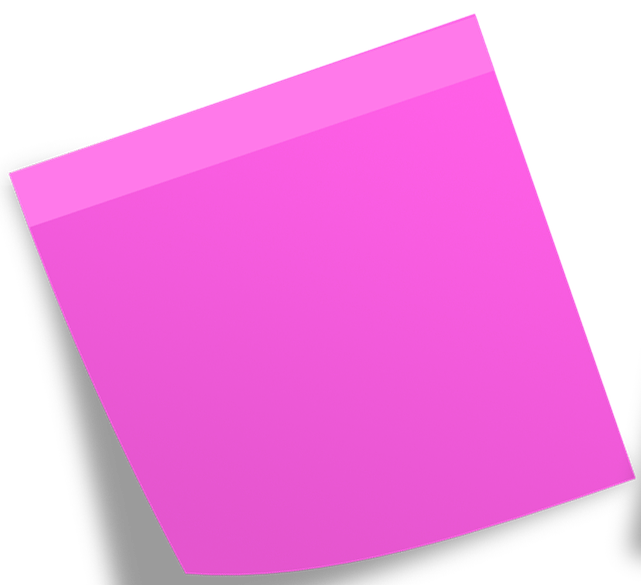 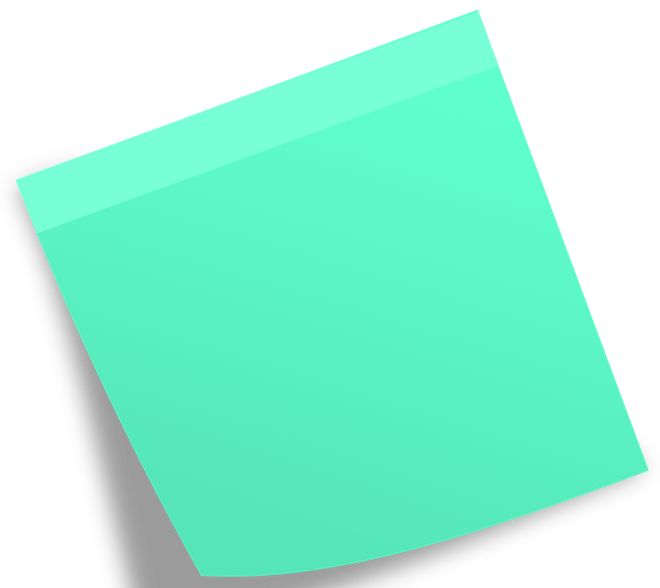 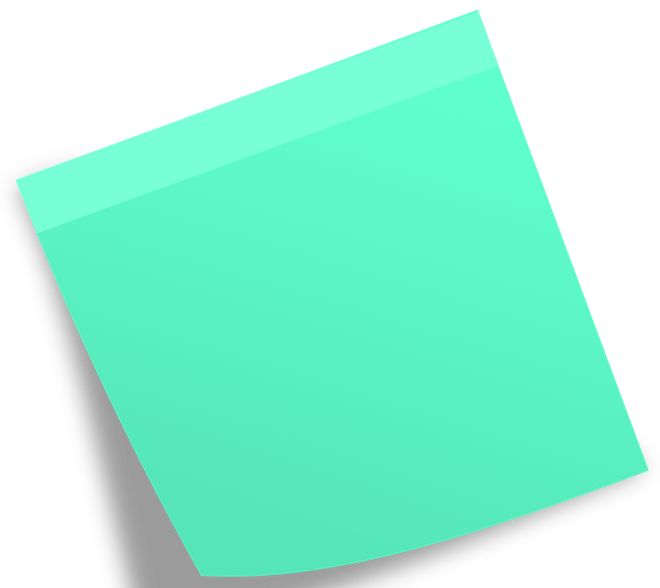 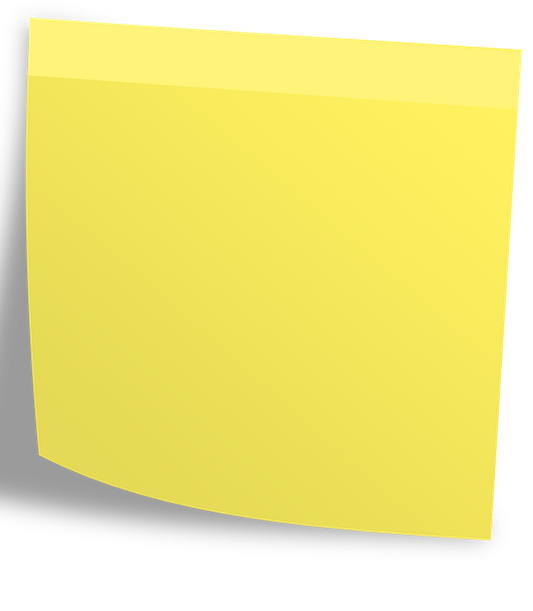 LOKALNY
PRACODAWCY
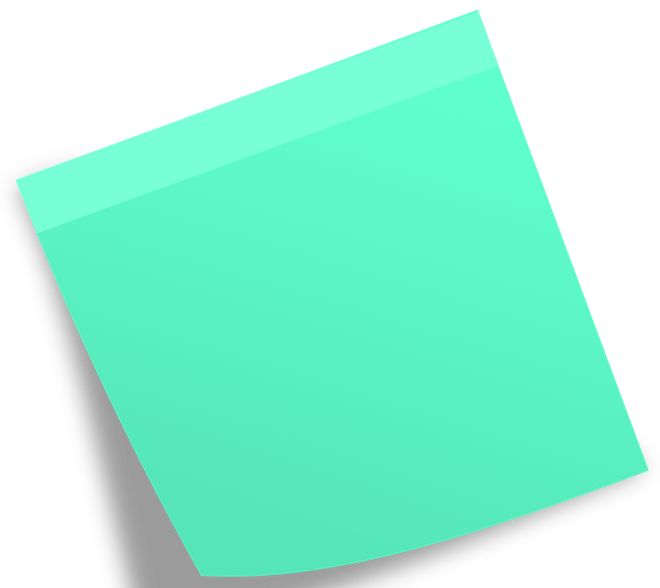 ZMIENNY
CHAOTYCZNY
WYMAGA KWALIFIKACJI
AGRESYWNY
3
WSPÓŁCZESNY RYNEK PRACY…
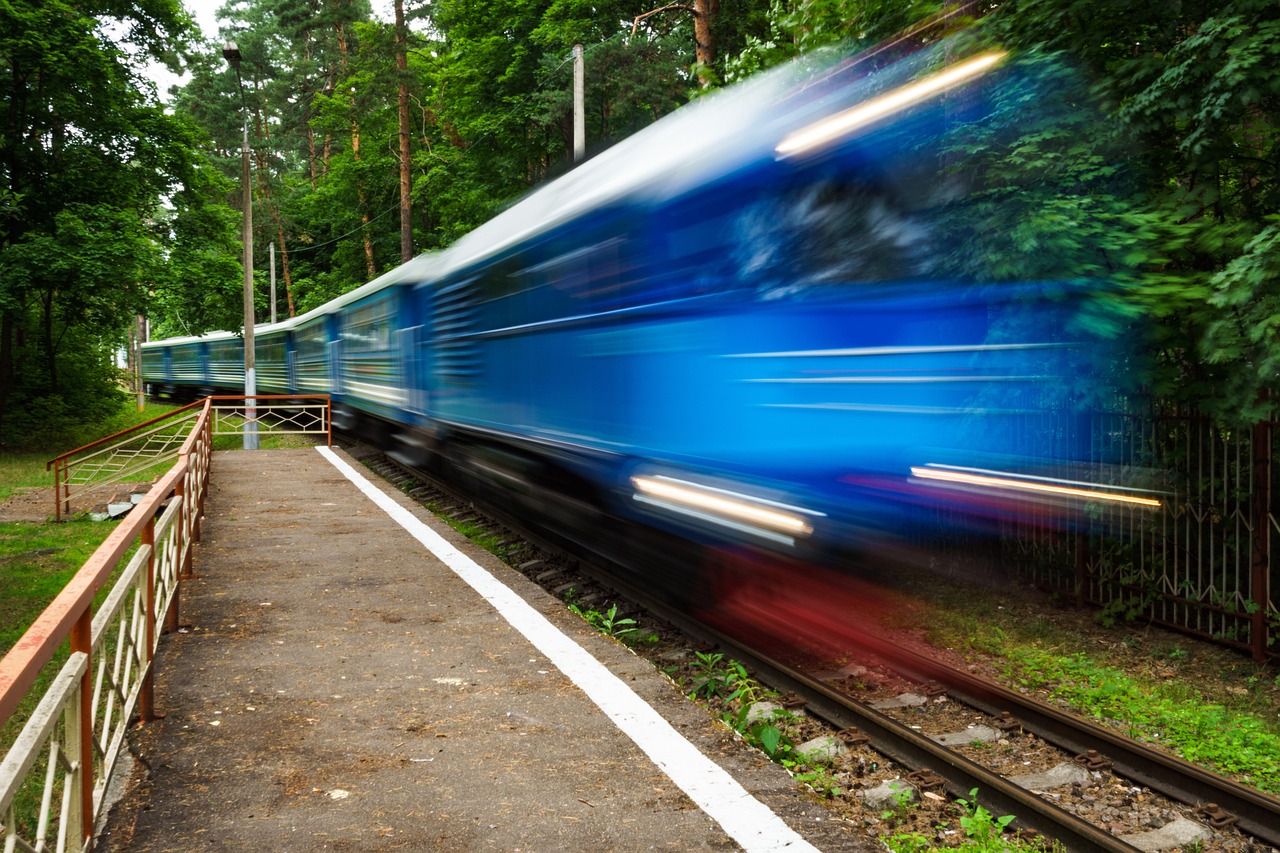 Źródło:https://pixabay.com/pl/photos/lokomotywa-poci%c4%85g-szybki-ruch-4666959/
4
WSPÓŁCZESNY RYNEK PRACY…
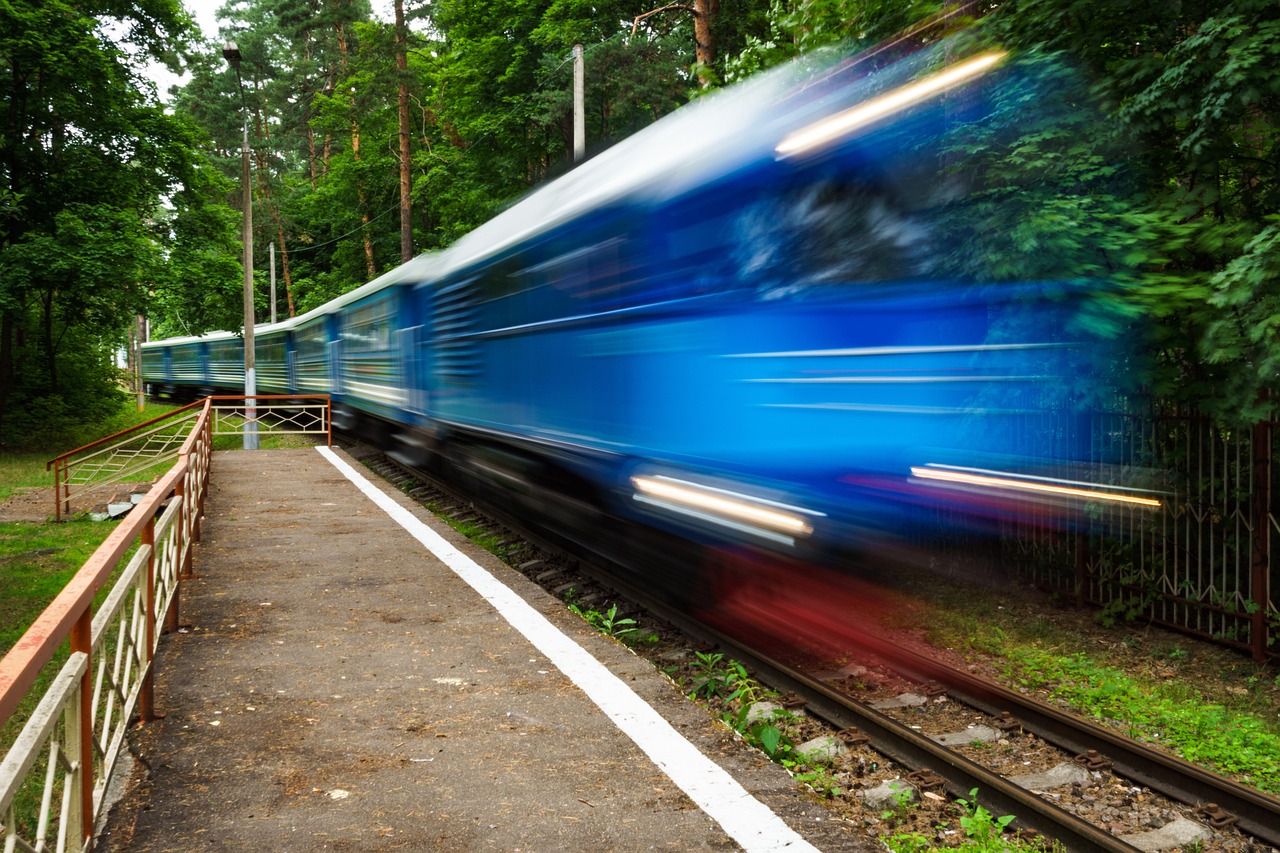 Rynek pracy
Świat
Zmiany gospodarcze, technologiczne, globalizacja
Zmieniające się otoczenie, zawody, kwalifikacje, mobilność
Człowiek
Zmieniające się kompetencje i wymagania
UCZENIE SIĘ PRZEZ CAŁE ŻYCIE
Źródło: https://pixabay.com/pl/photos/lokomotywa-poci%c4%85g-szybki-ruch-4666959/
5
Edukacja formalna
EDUKACJA FORMALNA

szkoła, uczelnia
6
Edukacja formalna
EDUKACJA POZAFORMALNA

kursy, szkolenia
7
Edukacja formalna
UCZENIE SIĘ NIEFORMALNE

czas wolny, hobby
8
EFEKTY UCZENIA SIĘ
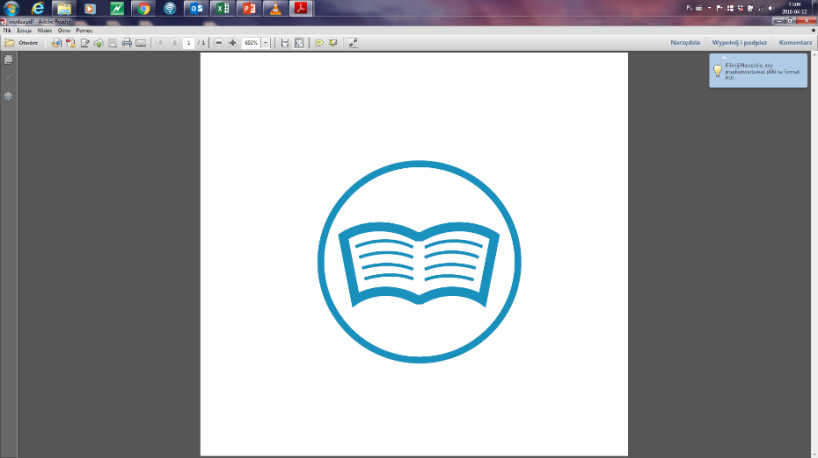 Wiedza
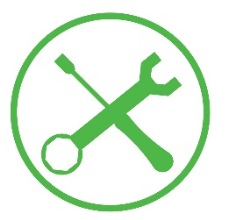 nabyte w toku uczenia się
Umiejętności
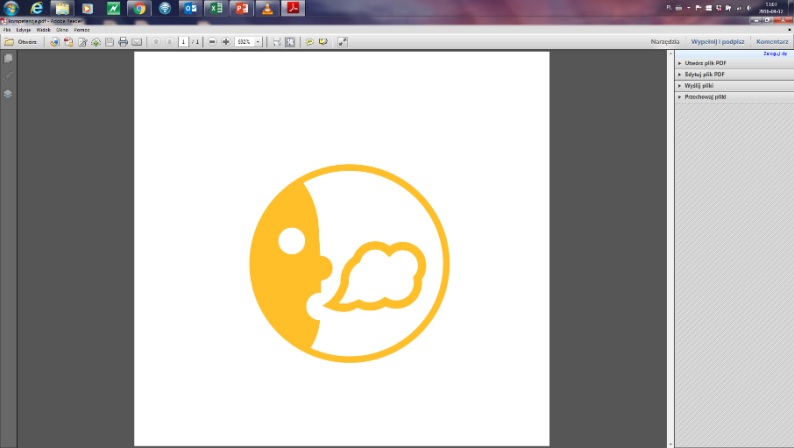 Kompetencje społeczne
9
IDEA ZSK: LICZĄ SIĘ EFEKTY!
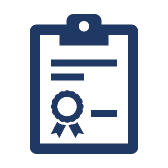 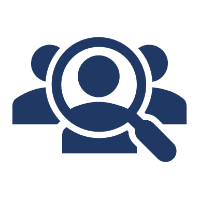 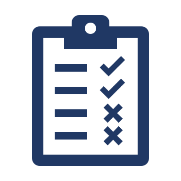 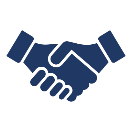 Kwalifikacja
Walidacja
i
certyfikowanie
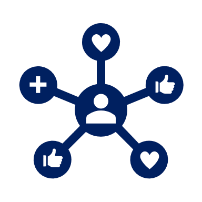 Efekty  
uczenia się
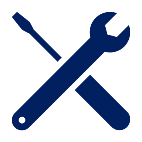 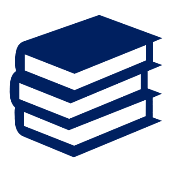 10
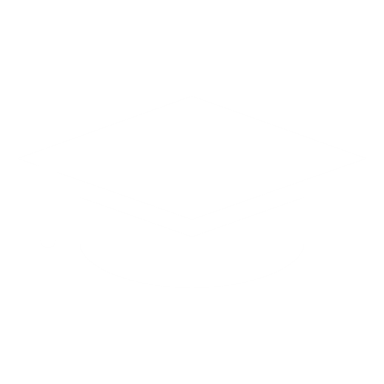 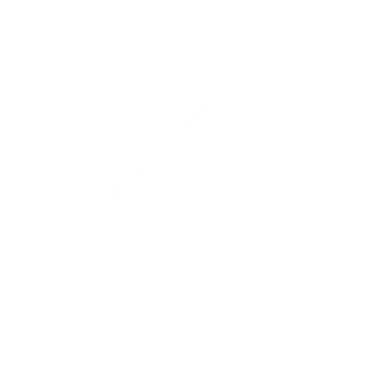 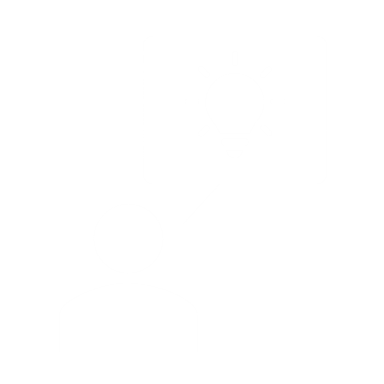 Ścieżki 
uczenia się
KWALIFIKACJA:
zestaw efektów uczenia się w zakresie wiedzy umiejętności i kompetencji społecznych, 

nabytych w ramach edukacji formalnej, edukacji pozaformalnej lub poprzez uczenie się nieformalne,

zgodnych z ustalonymi dla danej kwalifikacji wymaganiami, których osiągnięcie zostało sprawdzone w walidacji oraz formalnie potwierdzone przez uprawniony podmiot certyfikujący
11
ZINTEGROWANY SYSTEM KWALIFIKACJI
Źródło: https://pixabay.com/pl/photos/scrabble-gra-planszowa-zabawa-4370161/
12
PRK jako regał, na którego półkach umieszczamy kwalifikacje
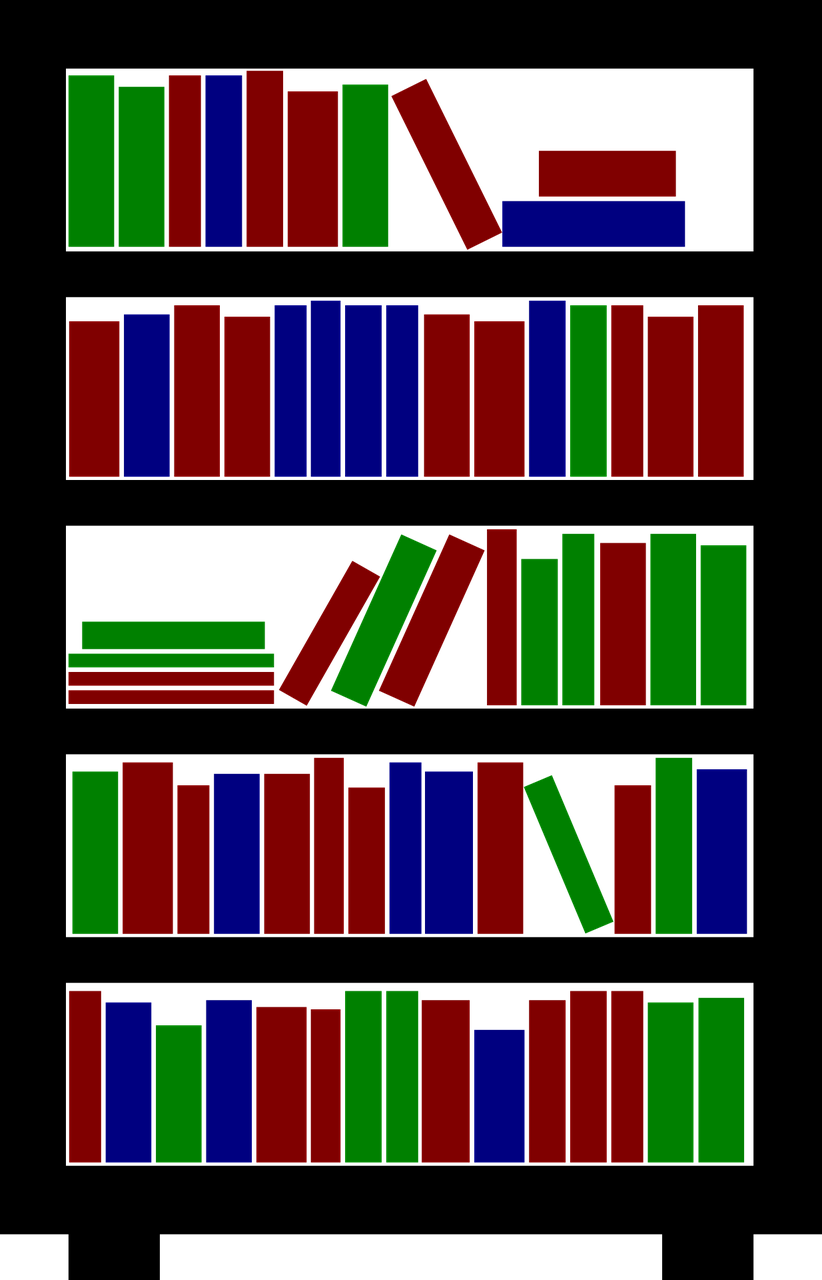 Źródło: https://pixabay.com/pl/vectors/biblioteka-ksi%c4%85%c5%bcki-p%c3%b3%c5%82ka-czyta%c4%87-1963637/
13
[Speaker Notes: A]
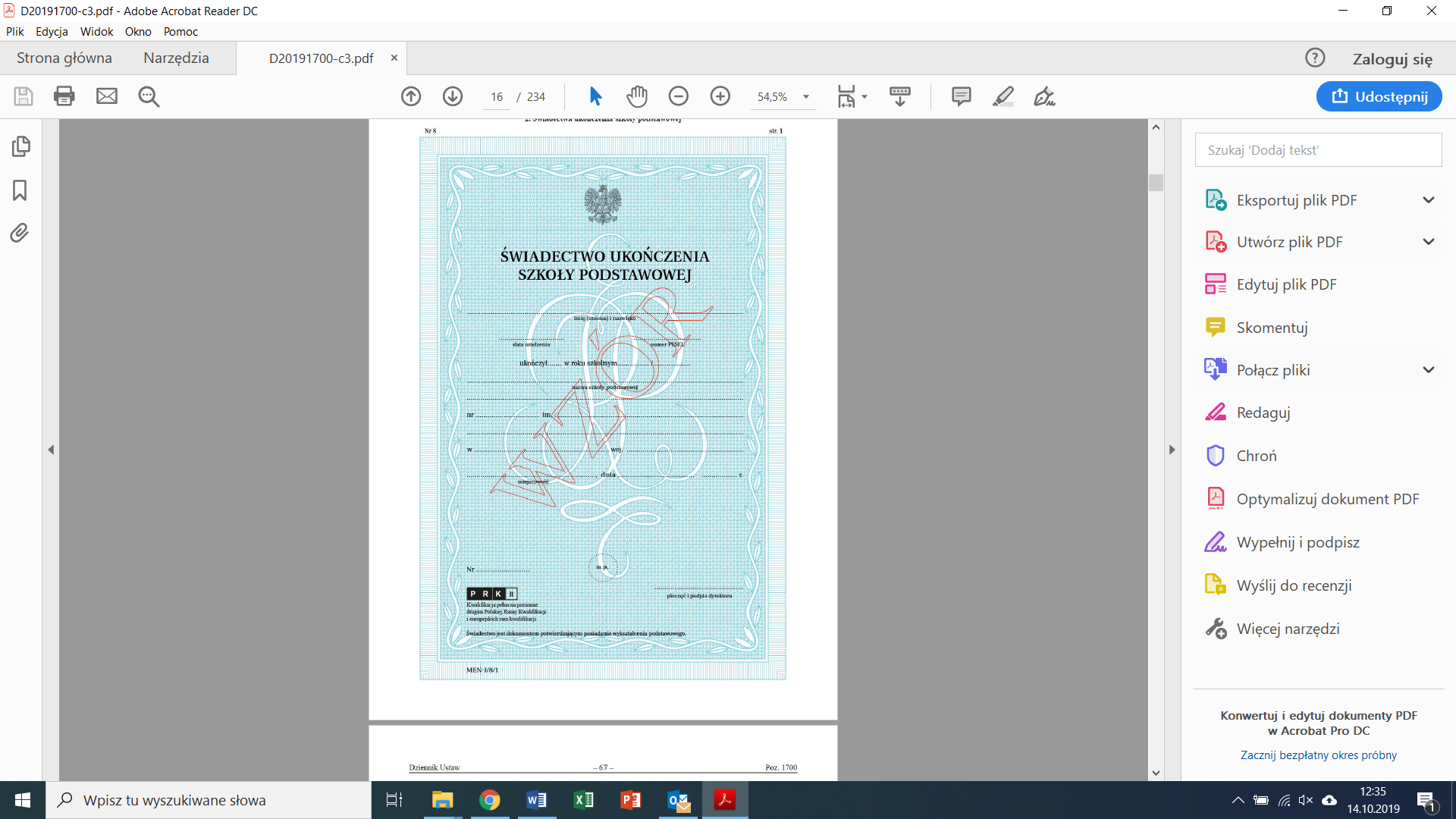 Źródło:https://dziennikuhttps://dziennikustaw.gov.pl/D2021000120301.pdfstaw.gov.pl/D2021000120301.pdf
14
[Speaker Notes: A]
Ramy kwalifikacji na świecie
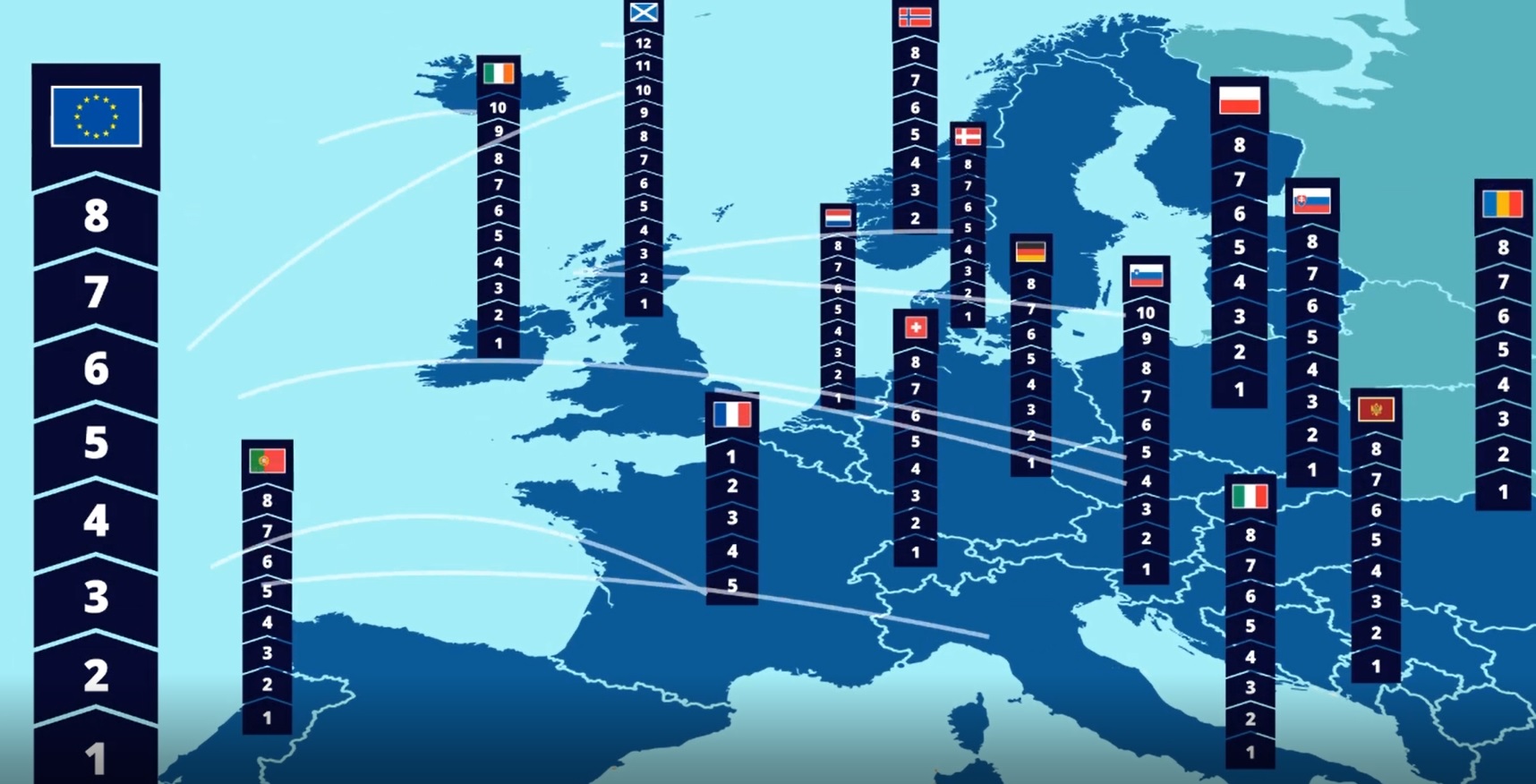 https://www.youtube.com/watch?v=2R-Og_A-KoU
15
[Speaker Notes: A]
ZINTEGROWANY REJESTR KWALIFIKACJI
https://kwalifikacje.gov.pl/k
16
[Speaker Notes: A]
FILM: 

ZSK to przyszłość rynku pracy!
https://www.youtube.com/watch?v=ZZkCokjs9Nc
17